স্বাগতম
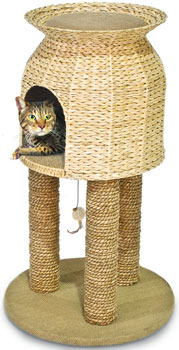 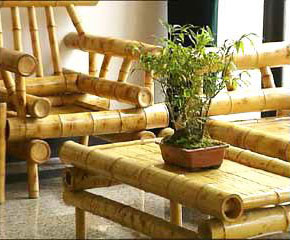 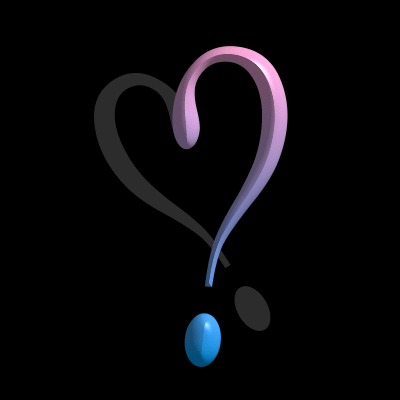 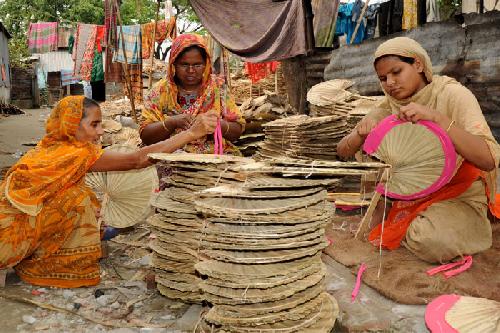 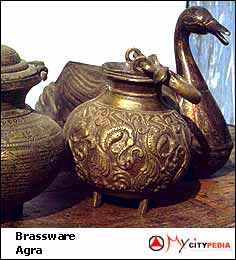 আজকের পাঠ
আমাদের লোকশিল্প
কামরুল হাসান
এই পাঠশেষে শিক্ষার্থীরা-----
১। লেখক কামরুল হাসান এর সংক্ষিপ্ত পরিচিতি বলতে পারবে।
২। অপেক্ষাকৃত জটিল শব্দগুলোর উচ্চারণ ও অর্থসহ বাক্য গঠন করতে পারবে।   
3। লোকশিল্পের বিভিন্ন উপাদান ব্যাখ্যা করতে পারবে।
৪। দেশের অর্থনৈতিক উন্নয়নে লোকশিল্পের ভূমিকা বিশ্লেষণ করতে পারবে।
জন্ম
১৯২১ খ্রিষ্টাব্দে কলকাতায়।
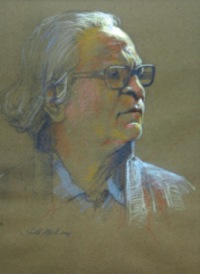 কর্মজীবন
অধ্যাপক, 
ঢাকা চারু ও কারুকলা ইনস্টিটিউট।
রচনাবলি
বাংলাদেশের শিল্প আন্দোলন ও আমার কথা।
কামরুল হাসান
মৃত্যু
১৯৮৮ খ্রিষ্টাব্দের ২ ফেব্রুয়ারী ঢাকায়।
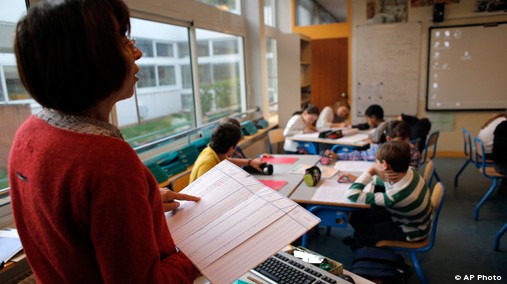 আদর্শ পাঠ
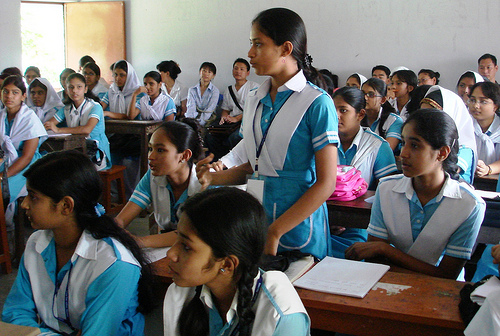 সরব পাঠ
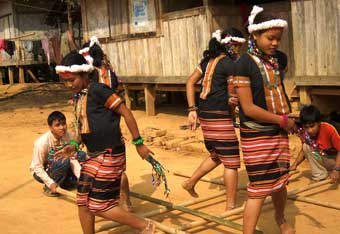 মণিপুর-সম্পর্কিত, মণিপুরে উৎপন্ন
মণিপুরী
মজবুত
ঘনিষ্ঠ
শব্দ বিশ্লেষণ
নিবিড়
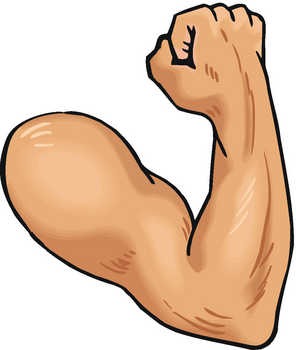 টেকসই
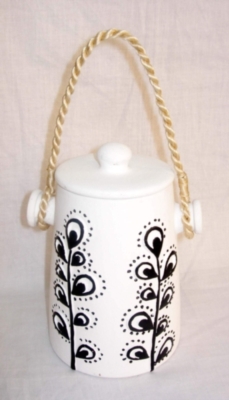 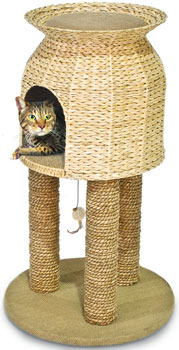 পণ্য
বিক্রি করা যায় এমন জিনিস
হিন্দু সম্প্রদায়ের বরের মাথার মুকুট।
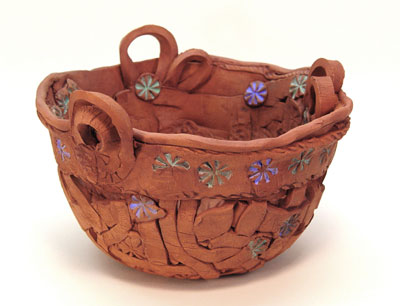 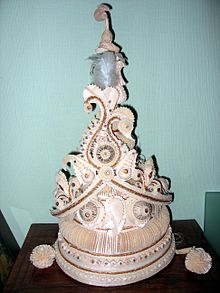 টোপর
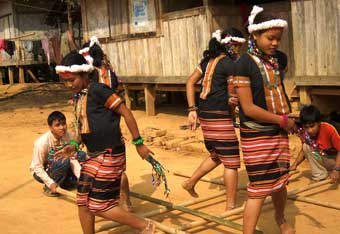 একক কাজ

শব্দ গুলো দিয়ে ১টি 
করে বাক্য তৈরী কর।
মণিপুরী
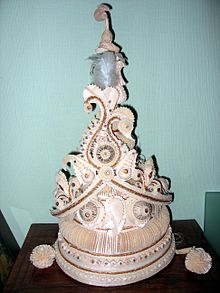 টোপর
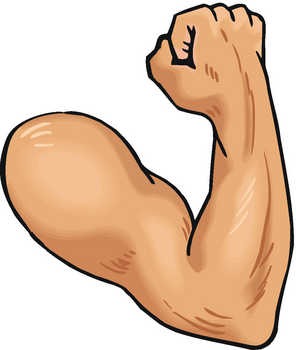 টেকসই
ঢাকাই মসলিন শাড়ি
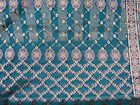 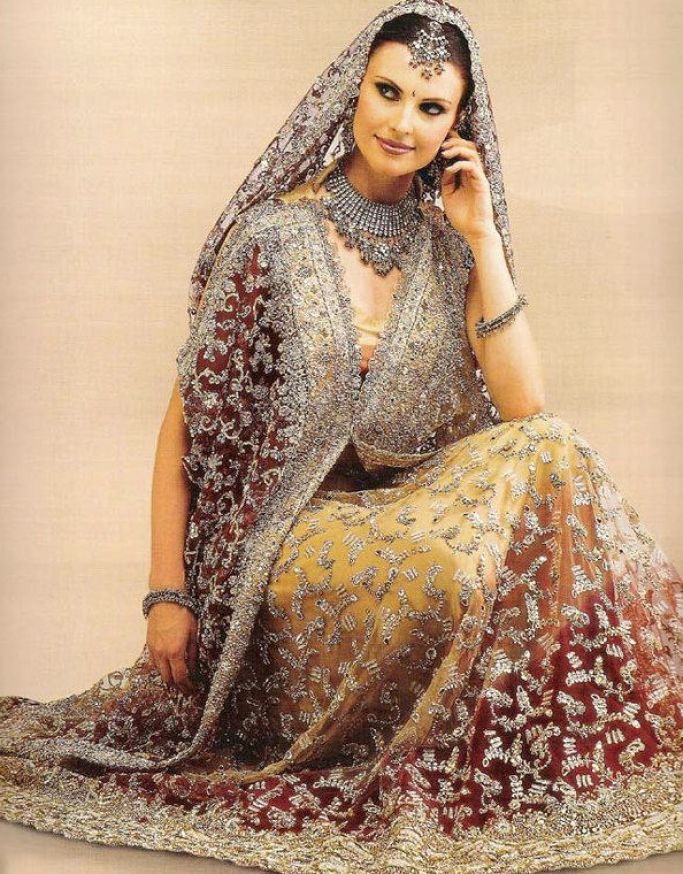 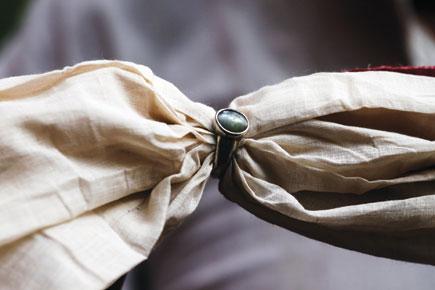 জামদানি শাড়ি
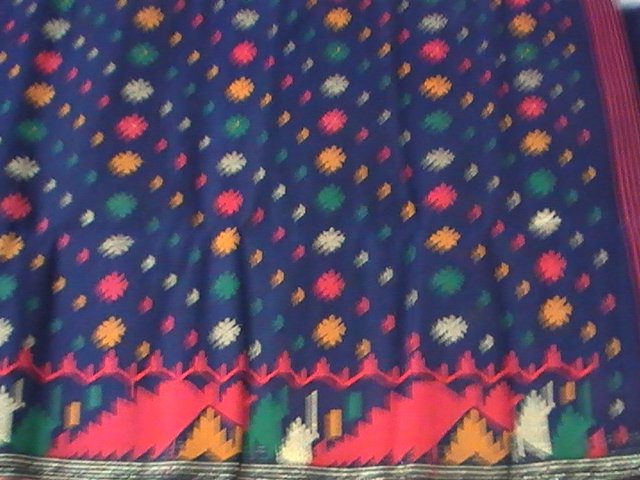 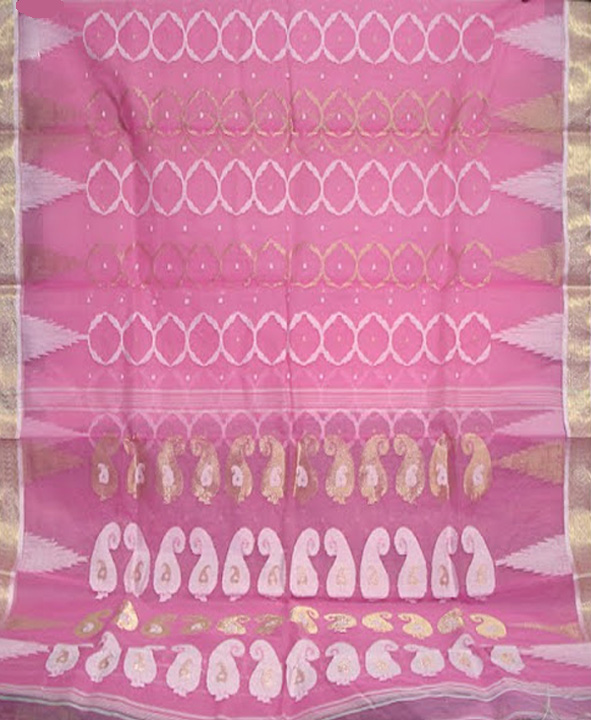 নকশি কাঁথা
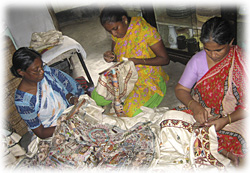 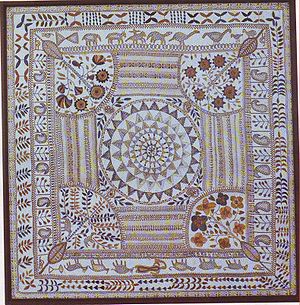 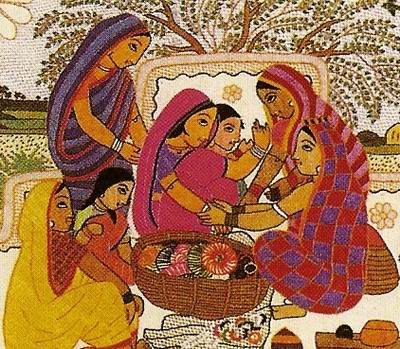 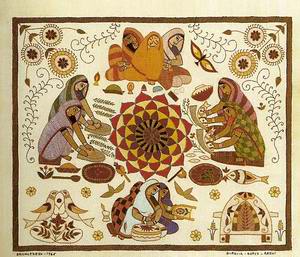 গ্রামের মহিলাদের সেলাই  করা নকশি কাঁথা।
গ্রামের মহিলারা নকশি কাঁথা সেলাই করছে।
নকশি কাঁথায় এভাবেই সুচের ফোঁড়ের মাধ্যমে ফুটিয়ে তোলা হয়  তৎকালীন সামাজিক চিত্র।
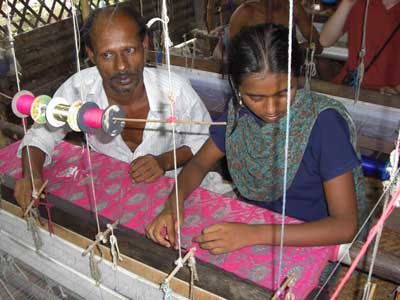 কারিগররা তাঁত যন্ত্রের সাহায্যে শাড়ি তৈরী করছে
জোড়ায় কাজ
বাংলাদেশের কোন কোন  জেলায় তাঁত শিল্পের মৌলিক বৈশিষ্ট্য দেখা যায়।
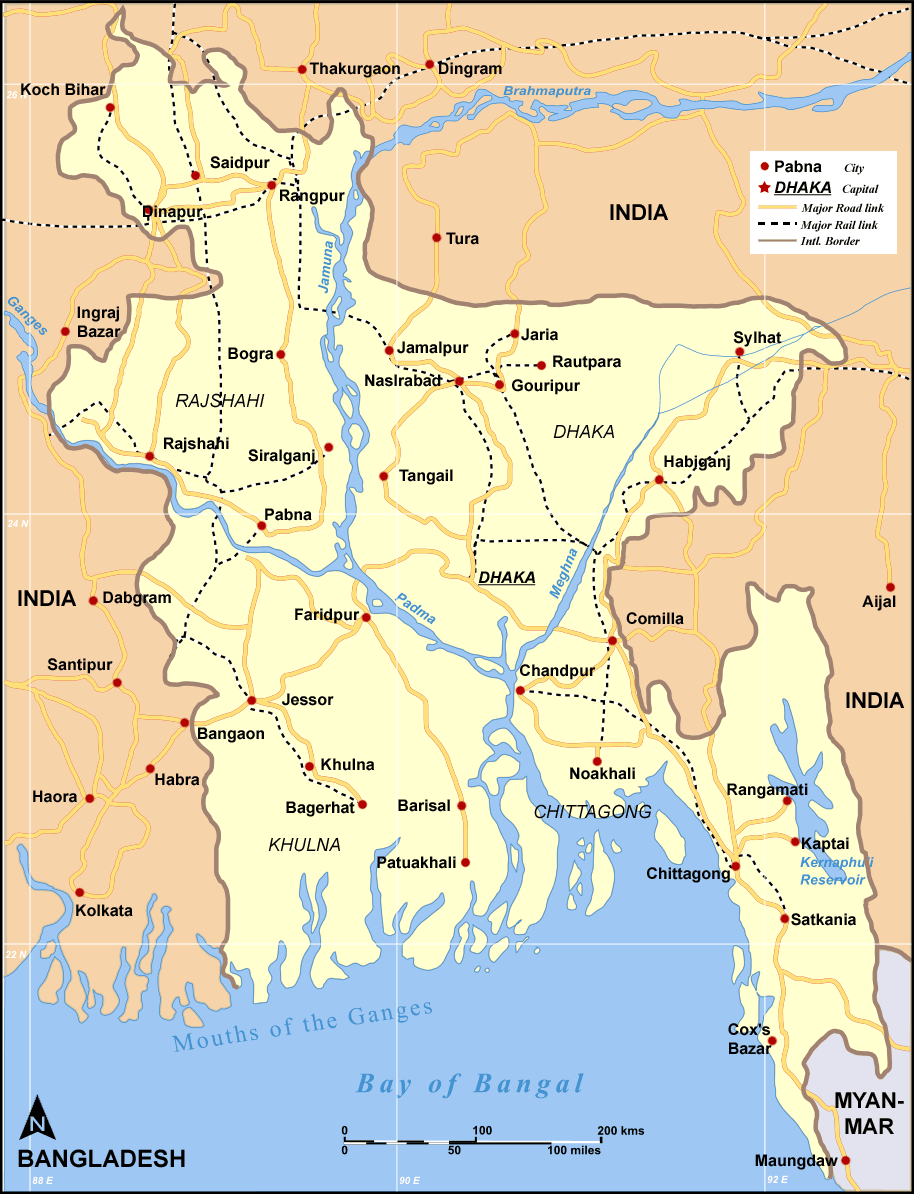 প্রধান প্রধান তাঁত শিল্প এলাকা
Sirajgonj
Tangail
Dhaka
Comilla
Chittagong
কাসা বা পিতলের তৈজসপত্র
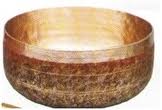 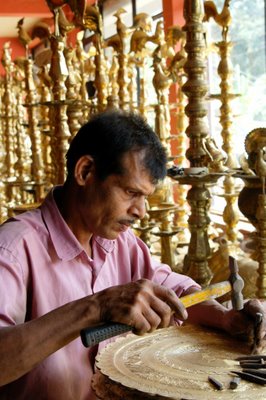 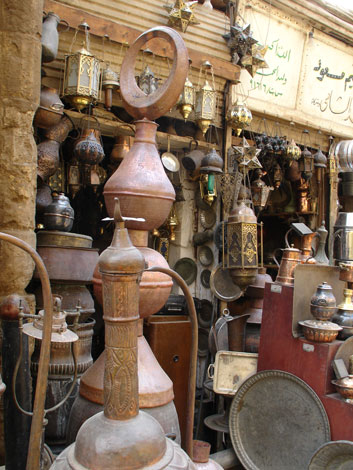 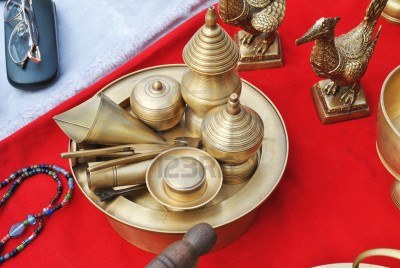 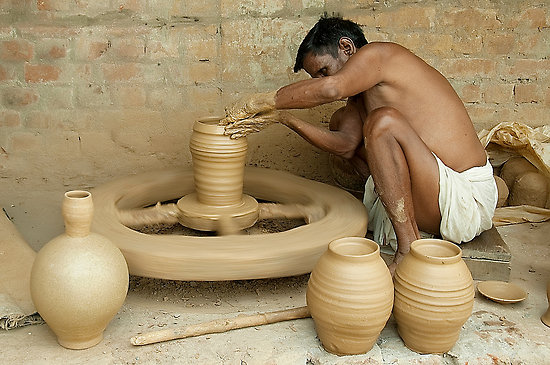 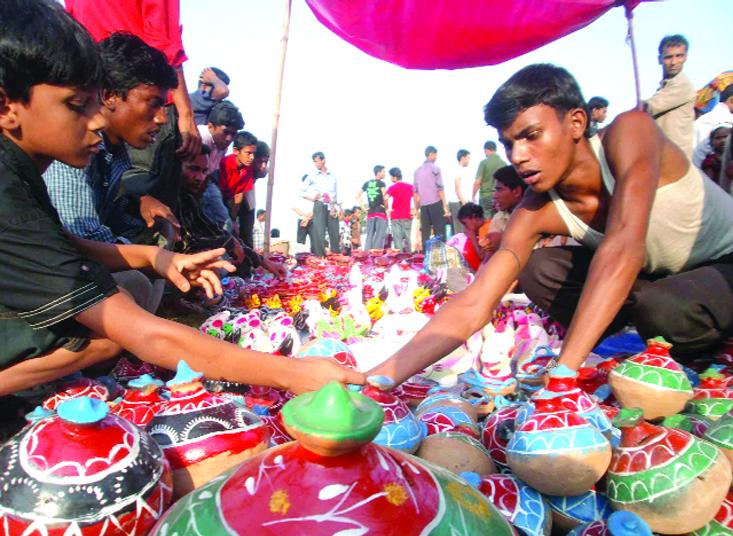 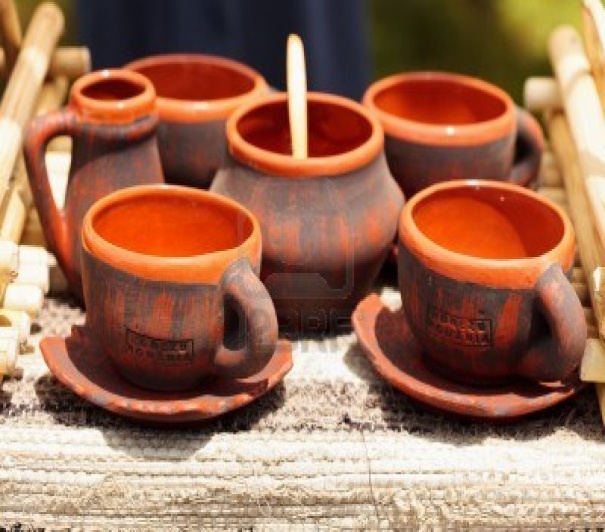 পোড়া মাটির  তৈজসপত্র
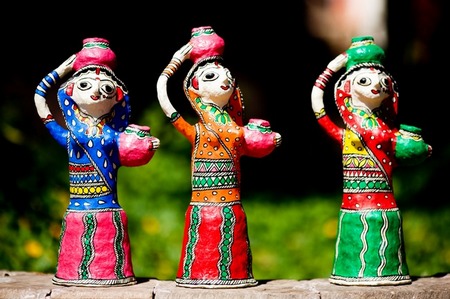 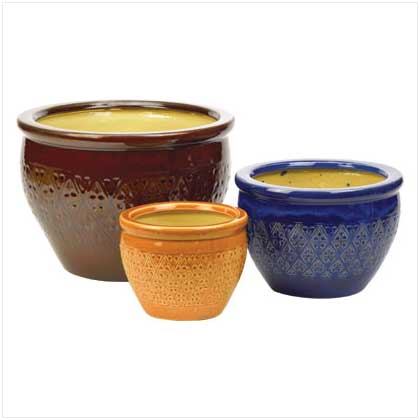 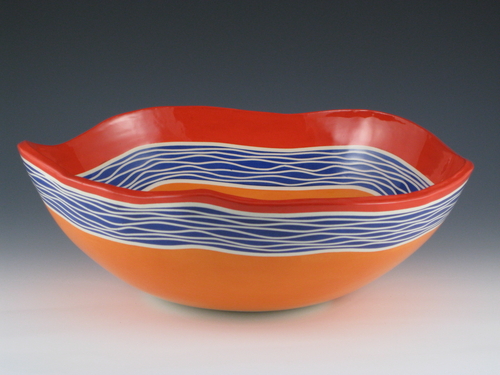 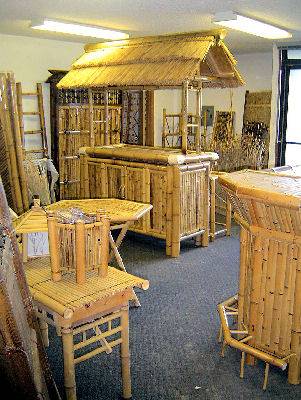 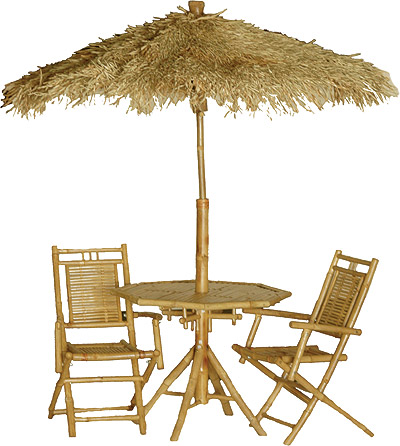 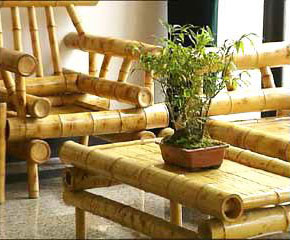 বাঁশ ও বেত শিল্প
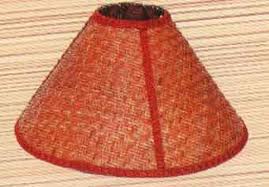 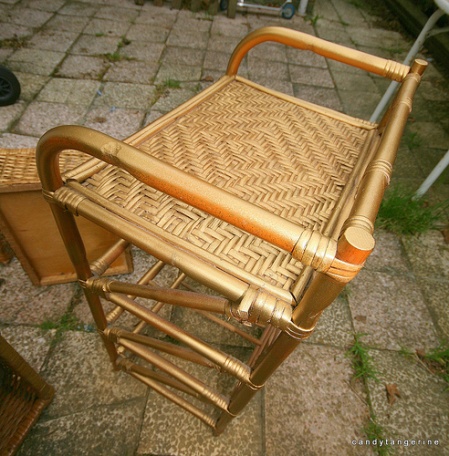 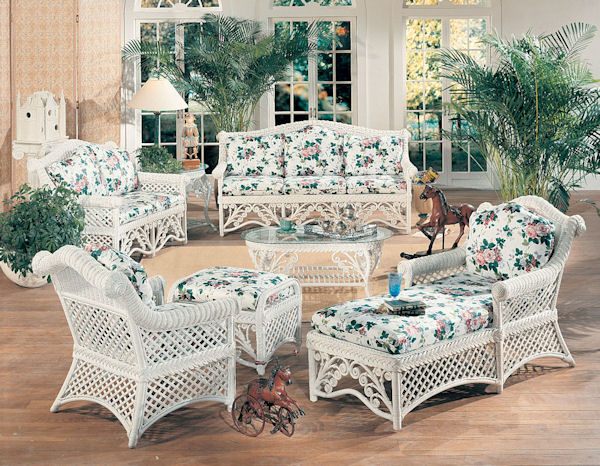 পাটের শিকা, হাত পাখা, ফুল পিঠা
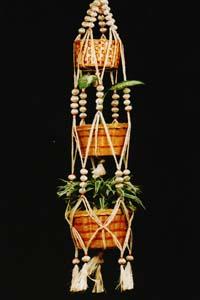 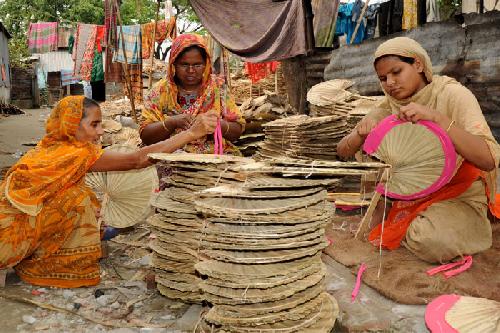 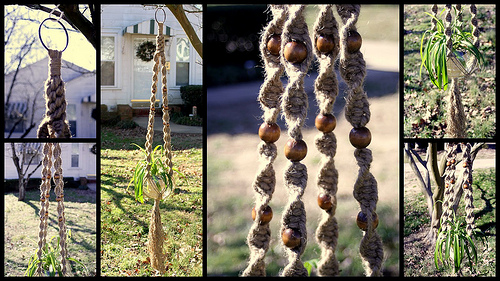 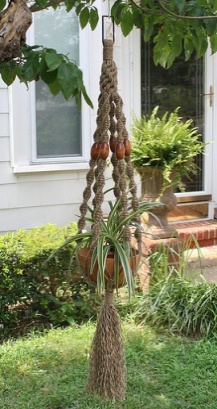 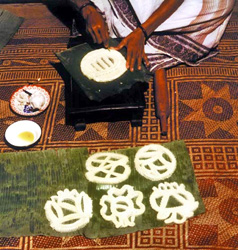 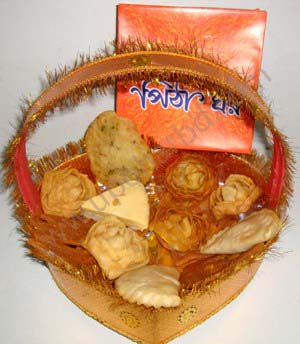 সিলেটের শীতলপাটি
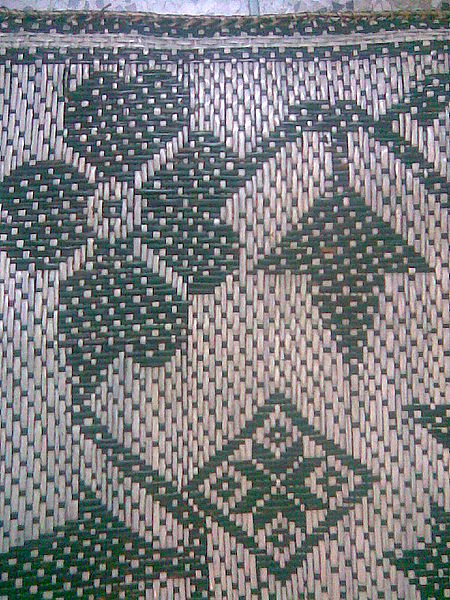 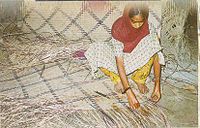 লোকশিল্প পণ্য বিক্রয় কেন্দ্র
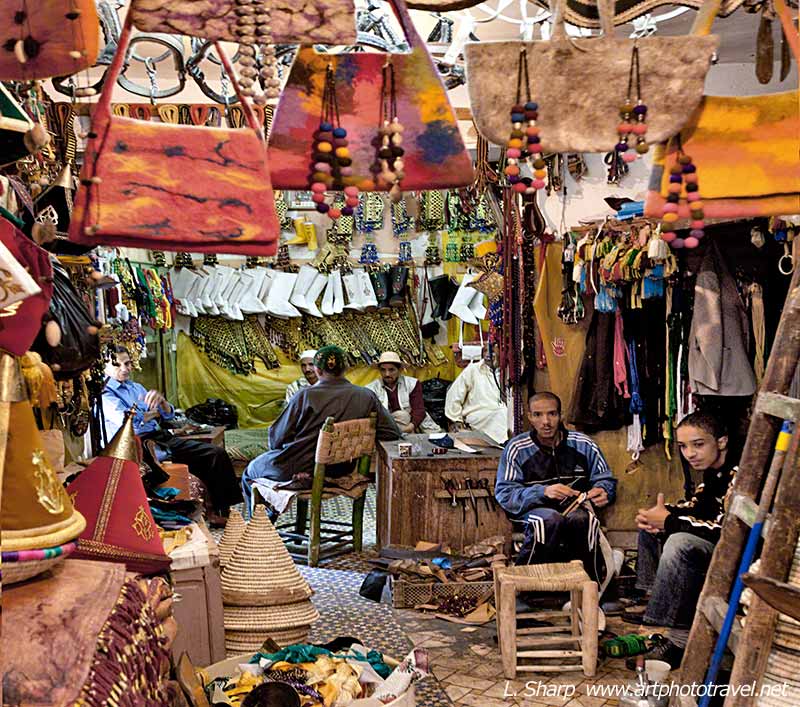 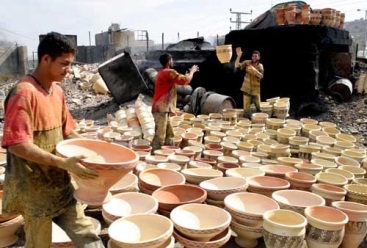 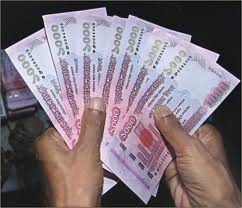 দলীয় কাজ
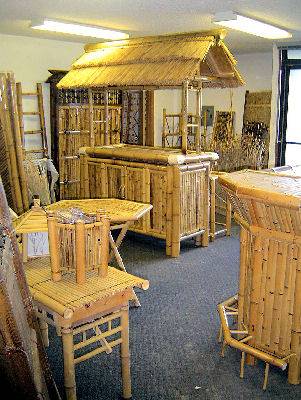 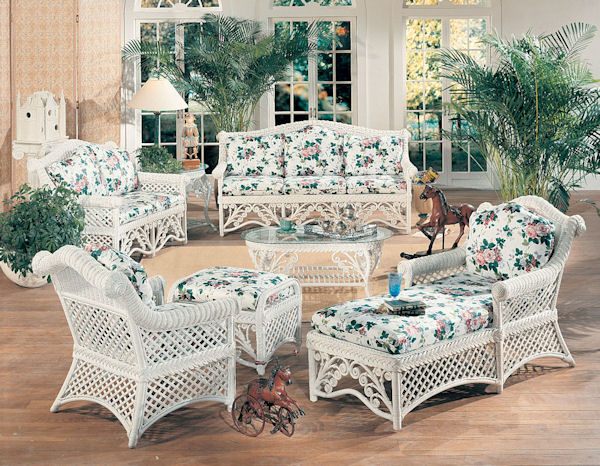 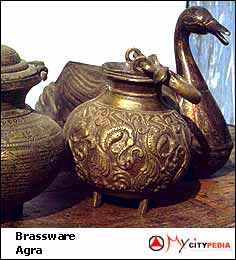 চিত্রের শিল্পগুলোর ৫টি অর্থনৈতিক গুরুত্ব লিখ।
মূল্যায়ন
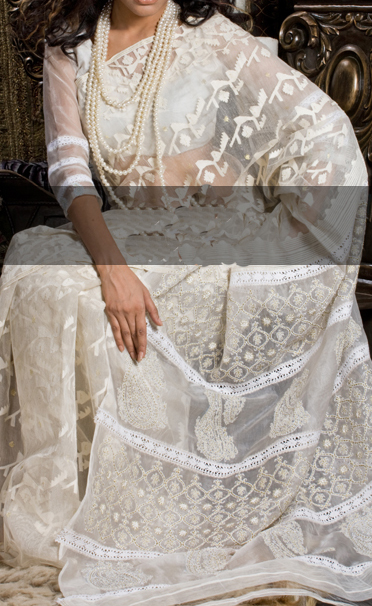 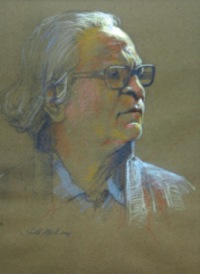 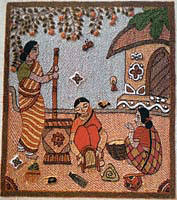 লেখক কত সালে কোথায় 
জন্ম গ্রহণ করেন?
চিত্রের শাড়িটি এখন আর দেখা যায় না কেন?
চিত্রের পণ্যটির নামকরণের তাৎপর্য বর্ণনা কর।
বাড়ির কাজ
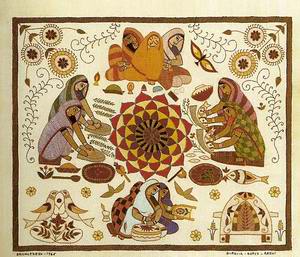 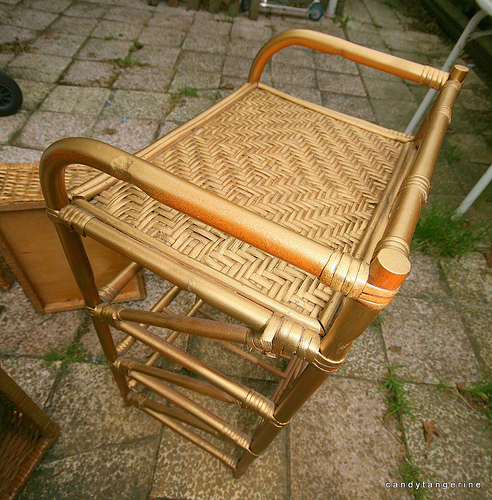 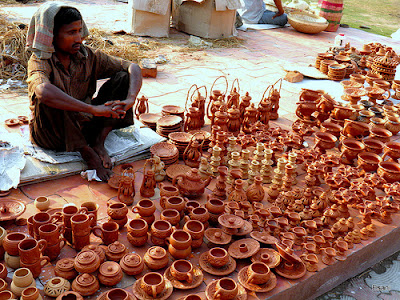 উল্লেখিত লোকশিল্প গুলো বাঁচিয়ে রাখার প্রয়োজনীয়তা সম্পর্কে ১৫টি বাক্যে তোমার মতামত লিখে আনবে।
ধন্যবাদ